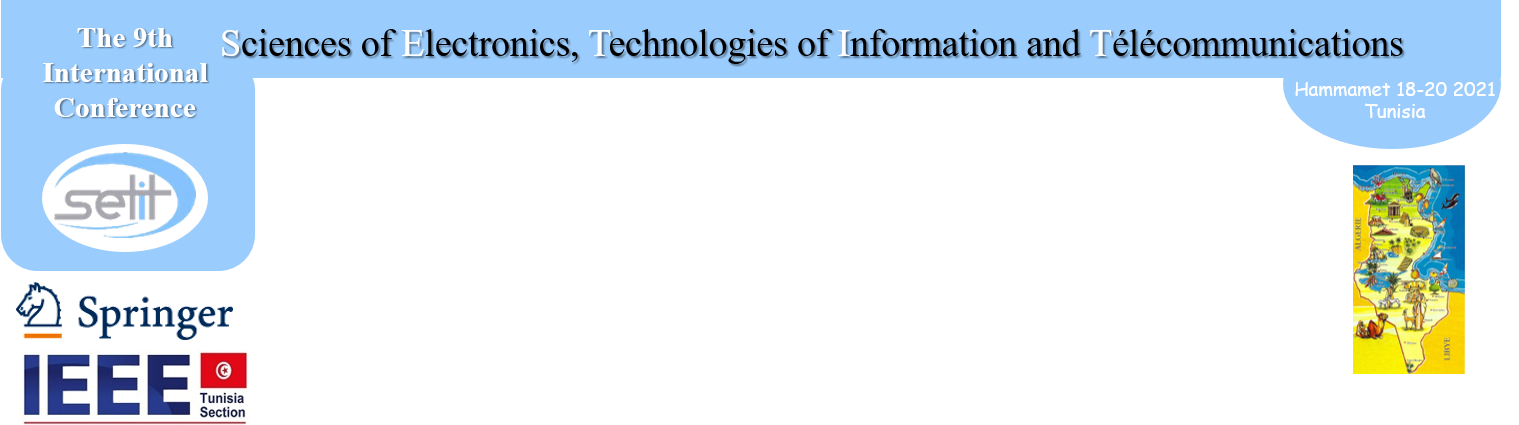 Title of the presentation
First Name Last Name
Institution
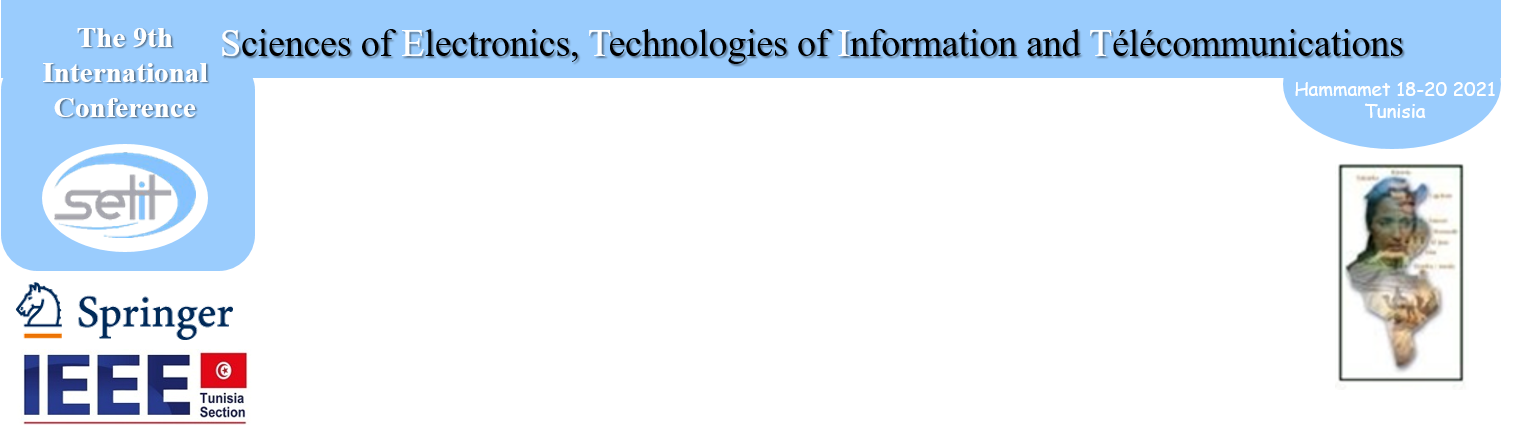 Title of the presentation
First Name Last Name
Institution
PLAN OF PRESENTATION
Introduction.
   ….
   ………
  …..
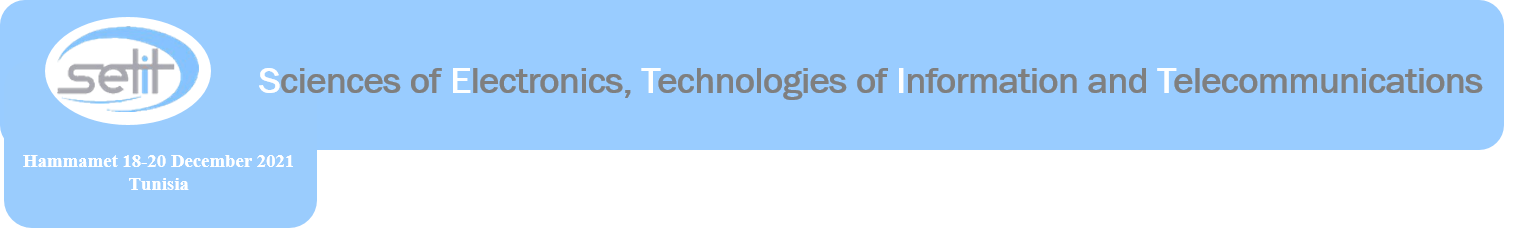 4
5
6
THANK YOU FOR YOUR ATTENTION
7